NJCEP Proposed Fiscal Year 2025 Electric Vehicle Budget and Program Plans – Stakeholder Meeting
June 4, 20241:30 pm – 3:30 pm
Agenda
Welcome and Introduction
Meeting Logistics
Process and Schedule for Comments
Overview of Budget
Public Comments
Meeting Logistics
Meeting will be recorded. All comments are public. 
Registered speakers first. 
Use “raise hand” function to request to provide oral comments
Speakers will be unmuted to provide comment; should state name and organization. 
Meeting recording, PowerPoint, and comments will be available on the website.
Process and Schedule for Comments
Commenters are encouraged to file their comments directly to the specific dockets, Docket No. QO24040224 and QO24040223, using the “Post Comments” button on the Board’s Public Document Search tool. 
Comments may also be submitted electronically to Board.Secretary@bpu.nj.gov in PDF or Word format with the subject “FY25 CRA, Budgets and Program Plans.”
Please note that these comments are considered “public documents” for purposes of the State’s Open Public Records Act. Commenters may identify information that they seek to keep confidential by submitting them in accordance with the confidentiality procedures set forth in N.J.A.C. 14:1-12.3. 
Any questions may be submitted via email to Board.Secretary@bpu.nj.gov, with the same subject heading as above. 
Comments will be accepted through Wednesday, June 12, 2024 at 5pm.
Overview of Budget
FY25 EV Budget Proposal (In $)
Proposed FY25 Programs
The Electric Vehicle (EV) Budget and Programs includes: 
Charge Up Personal Vehicle Incentive 
Charge Up Residential Charge Incentive 
Clean Fleet Incentive Program 
Multi-Unit Dwelling Incentive Program 
EV Tourism Program 
E-Mobility Pilots 
School Buses 
MHD Depot
Administrative Funds
Charge Up Statistics
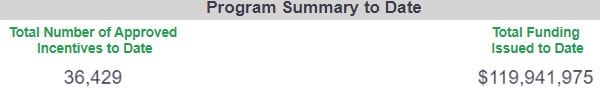 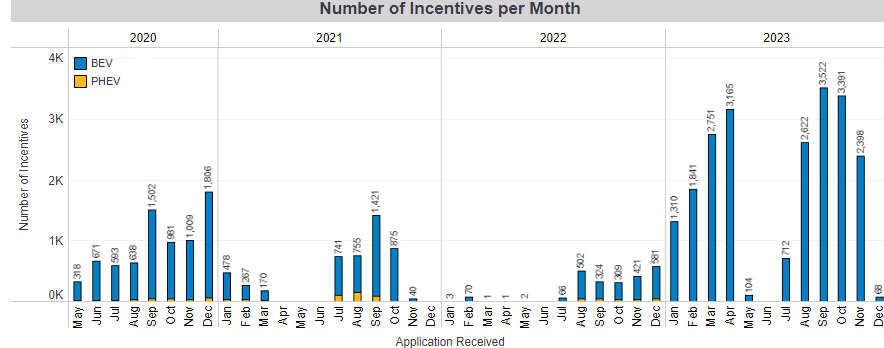 Chargeup.njcleanenergy.com
[Speaker Notes: Trying to drive people the statistics page of charge up website 
JK updated 5/20.]
Proposed FY25 Charge Up
Incentive Levels - New Program Design 
EVs with MSRP < $55,000 will have a fixed incentive of $2,000. 
Income qualified applicants, as identified in the Applicant Eligibility requirements, will be eligible for an additional incentive in the amount of $2,000.
Income Qualified Applicant Eligibility
To be eligible for the increased incentive for income eligible applicants, applicants must submit tax documentation to the Program Administrator verifying that in 2023 their Modified Adjusted Gross income (“MAGI”) met the following requirements: 
Maximum MAGI of $75,000 for single tax filers; 
Maximum MAGI of $112,500 for head of household tax filers; and 
Maximum MAGI of $150,000 for joint tax filers. 
Applicants who wish to claim the additional income-based incentive will be required to prequalify with the Program Administrator.
Orders, purchases and leases made before the official introduction of the low-income adder will not be eligible for the additional incentive.
[Speaker Notes: Will note we are working to provide an example of such notice 
The MSRP cap will include all line items on the purchase or lease agreement which relate to the value of the vehicle itself (including but not limited to battery upgrades, autonomous upgrades, wheel and tire packages, audio, and infotainment system). 
The MSRP cap will not include maintenance or vehicle care packages, additional vehicle accessories (i.e. first aid kits, floor mats, cargo nets, etc.), destination and delivery charges, tax, registration fees, title fees, and documentation fees since these line items do not relate to the value of the vehicle itself, but rather to the logistics, care, and maintenance of the vehicle.]
The Income- Eligibility based incentive will open in the Fall 2024
Those purchasing an eligible vehicle prior to the opening of the income-eligibility based incentive will not be eligible to apply retro-actively
6/3/2024
www.nj.gov/bpu
9
Proposed FY25 Charge Up
Eligibility
For vehicles that reserve funding at the time of order, the MSRP at the time of order must match the MSRP at time of purchase or lease.  
If the Program Administrator announces that the Program will close due to expending all available funds, there will not be an opportunity to reserve funds for orders made outside the normal 14-day window.
If Dealerships or Showrooms do not intend to reserve funding at the time of order they must provide written notice to the customer that eligible vehicles will remain eligible for the incentive at the time of purchase or lease, pending availability of funds. 
Dealerships and Showrooms that do not enter orders must provide updates to the Program Administrator regarding the number of pending orders.
[Speaker Notes: Will note we are working to provide an example of such notice 
The MSRP cap will include all line items on the purchase or lease agreement which relate to the value of the vehicle itself (including but not limited to battery upgrades, autonomous upgrades, wheel and tire packages, audio, and infotainment system). 
The MSRP cap will not include maintenance or vehicle care packages, additional vehicle accessories (i.e. first aid kits, floor mats, cargo nets, etc.), destination and delivery charges, tax, registration fees, title fees, and documentation fees since these line items do not relate to the value of the vehicle itself, but rather to the logistics, care, and maintenance of the vehicle.]
Charge Up Statistics
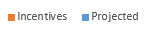 Total funding for fiscal year
** Includes anticipated General Fund appropriation of $20 million
Proposed FY25 Charge Up
There are no proposed changes to the Residential Charger Program
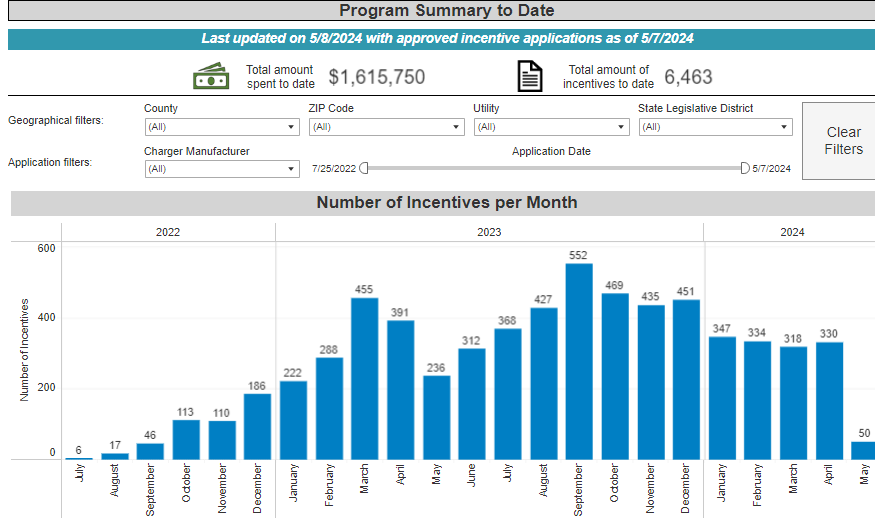 Chargeup.njcleanenergy.com
[Speaker Notes: Trying to drive people the statistics page of charge up website 
JK updated 5/22/24]
Proposed FY25 EV Program Requirements
To provide consistency across our programs, BPU EV Program requirements include: 
ENERGY STAR certified, as required by the Appliance Act (applicable for Level 1 & 2 chargers) 
Vehicles and chargers may not be purchased prior to application
Meet or exceed federal uptime requirement – 97% 
Networked dual-port charger that is on a network pre-approved by the State
Incentives may be stacked with utility make-ready incentives, up to the amounts allowed by the utility’s stipulation of settlement.  
BPU incentives may not be stacked with the New Jersey Department of Environmental Protection’s (“NJDEP”) It Pay$ to Plug In Program for the same charger
[Speaker Notes: Changes to programs are in green]
Proposed FY25 Clean Fleet
For state and local government entities including colleges, towns, schools and non-profits
Now administered by CSE 
Incentive levels: 
$4,000 for an EV 
$5,000 L2 Public Charger 
$4,000 L2 Fleet Charger + 50% (up to $5,000) for Make Ready 
$50,000 Fast Charger (+50% (up to $50,000 for Make Ready for Fleet charger) 
$10,000 for a Class 2b- 6 EV 
50% bonus for Overburdened Municipalities
[Speaker Notes: Changes to programs are in green]
Clean Fleet Statistics
[Speaker Notes: Will note that supply chain and procurement issues have slowed this program. But state starts accepting bids on chargers June 23rd]
Proposed FY25 MUD
For MUDs with more than 5 units and dedicated off-street parking 
Now administered by CSE 
$4,000 per charger 
Maximum award based on size of development 
MUDs located in an Overburdened Municipality eligible for 50% bonus 
Eligible applicants that are deed restricted, 100% affordable (low- and moderate-income) housing may also be eligible for a 50% bonus, Applicants may only receive one bonus
[Speaker Notes: Green is changes]
MUD Statistics
[Speaker Notes: Will note supply chain issues impacted applications]
Proposed FY25 EV Tourism
For tourism locations including downtowns, parks, hotels, historic sites 
Incentive levels: 
$5,000 for L2
$50,000 for Fast Chargers
EV Tourism Statistics
[Speaker Notes: Will note supply chain issues impacted applications]
Proposed FY25 E-Mobility
This will fund future e-mobility programming as developed by Staff over the course of FY25, this could include: 
Recommendations from “New Jersey Overburdened Communities Electric Vehicle Affordability Program Study”
E-bike and/or E-scooter incentives 
E-ride share charging incentives 
Other pilot programs associated with e-mobility options
[Speaker Notes: Tried to add in more “things” per GO conversation]
Proposed FY25 School Bus Funding
This line represents: 
$15 million legislatively required to be provided to DEP in FY24 
An additional $15 million for a use to be determined 
$2 million for potential V2G incentives in conjunction with the DEP School Bus Program
[Speaker Notes: Tried to add in more “things” per GO conversation]
Proposed FY25 MHD Depot
This will fund the legislatively mandated MHD Depot Demonstration Program, work on designing the program will begin in FY25
[Speaker Notes: Tried to add in more “things” per GO conversation]
PUBLIC COMMENTS
THANK YOU